Mentoring Grant Workshop
August 27, 2021
Office for Faculty Success
(940) 565-3987
Introducing Our Award Winners
Gaining Institutional Knowledge
Accountability
Supporting Teaching & Research Efforts
Expenditures
Developing Networks
Record keeping
Promoting Diversity
Compliance
Outcomes-------------  Budget
Approved Expenditure Categories Include:
Faculty Travel (covers food, hotel, air, ground transportation, conference fees)
Food & Operation: (food and operating expenses when you are on campus)
Consultant Services (writing coach, editorial service, virtual mentor)
Non-Employee Honoraria (speaker fees)
Payroll (can only be used to pay CURRENT UNT students at approved rates)
Other (as approved)
Accountability
The Primary Contact has ultimate responsibility for ensuring that all expenditures charged to the program are correct. 
Approval of expenditures should go through normal departmental procedures. 
Maintain spreadsheet with expenditures.
Budget Reporting
When in doubt…
		ASK your departmental assistant, chair, or dean.
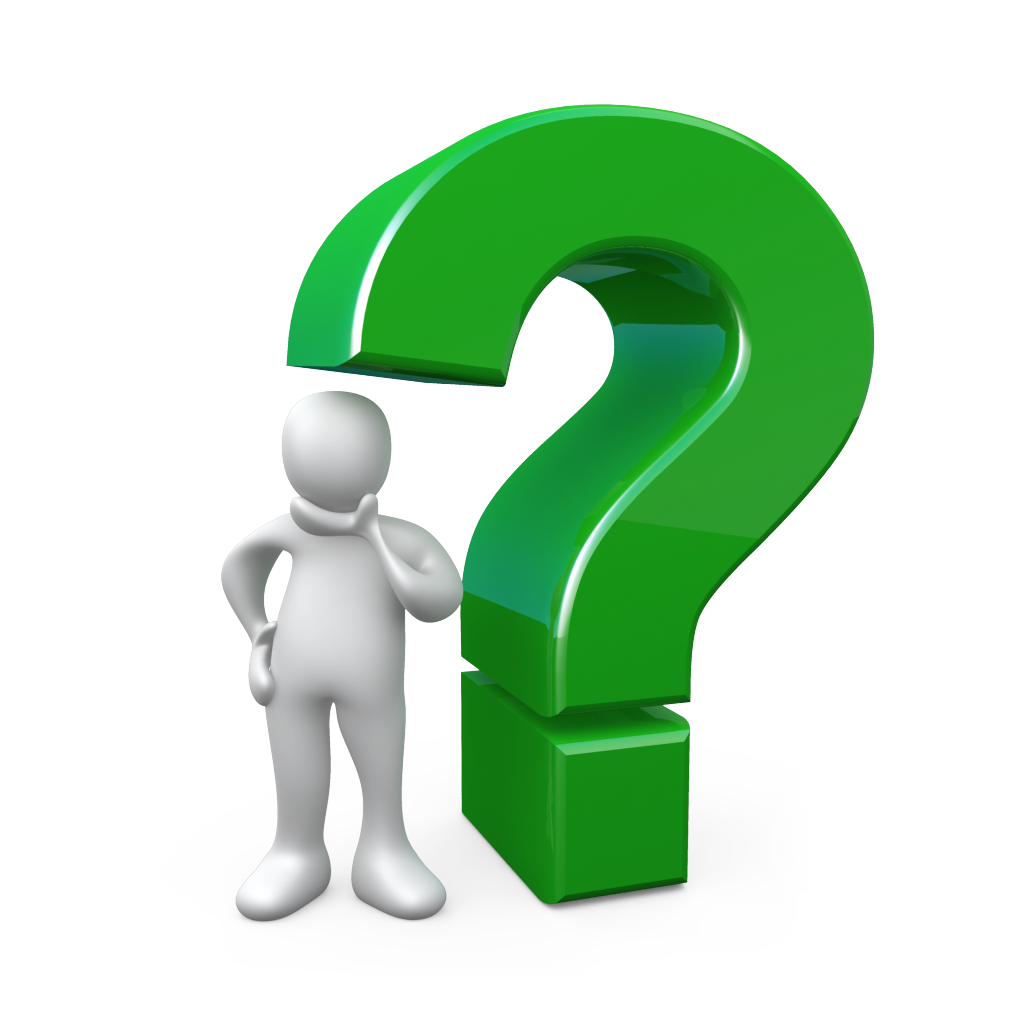 Important Dates
Grant activities must be completed within the project beginning and ending dates(October 1, 2021 -  July 31, 2022)
Promotional Material for Website (September 10, 2021) 

Mid-Year Report(February 4, 2022)
Final Report(October 7, 2022)
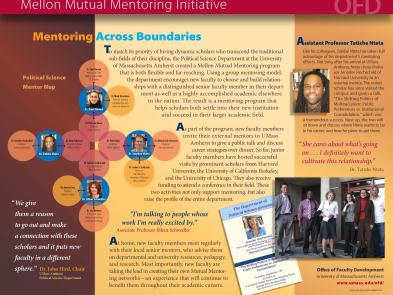 Leveraging Our Work
Send short paragraph of project for website by September 10th to faculty.success@unt.edu 
Document, document, document

Faculty Success | Office of the Provost (unt.edu)
Mid-Year Report (Friday, February 4, 2022)
Identify key challenges in achieving expected goals. 
	List new goals or activities based on experiences. 

Summary of spending to date
	What specific follow-up actions do you plan to take?
One page summary submitted to annie.Garcia@unt.edu
Final Report 			(Friday, October 7, 2022)
Description of Activities
Outcomes
Challenges
Budget Summary (Excel File)
Summary submitted to annie.Garcia@unt.edu
Questions?